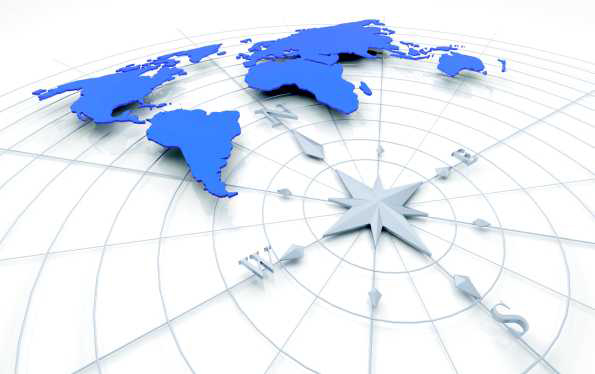 MEDIUL  INTERNAȚIONAL DE SECURITATE. ELEMENTE DE ANALIZA ÎN CONDIȚIILE GLOBALIZĂRII
Elaborat: Caraman Iana
Coordonat: Ilașciuc Andrei
PLAN
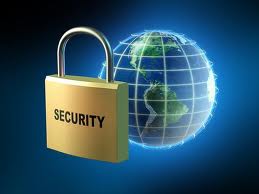 Introducere
1. Modelul operațional al securității internaționale
- Securitatea sistemului unipolar
- Securitatea mai multor mari puteri
- Modelul global/universal
2. Modele de securitate internațională
Concluzie
Bibliografie
INTRODUCERE
1. MODELUL OPERAȚIONAL AL SECURITĂȚII INTERNAȚIONALE
Primul tip de model de securitate internațională este construit în funcție de numărul de entități în securitatea sistemului:
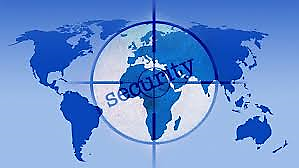 Securitatea sistemului unipolar
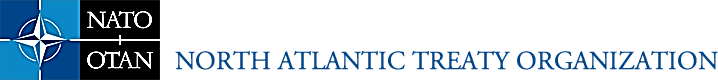 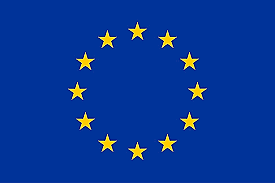 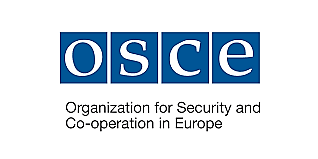 Securitatea mai multor mari puteri
Sfânta Alianță a fost o coaliție a Imperiului Rus, Prusiei și Imperiului Austriac, 1815
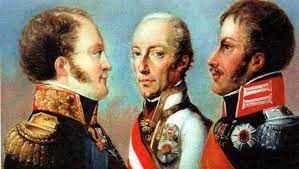 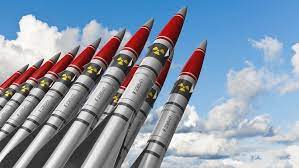 Modelul multipolar
Dominația Statelor Unite este în mare măsură recunoscută, pentru actori, cum ar fi UE, Japonia, China, India. Rusia recunoaște puterea Statelor Unite, însă dorește să redevină una dintre marile puteri. 
Pentagonul a anunțat că „pentru prima dată în 14 ani, Rusia are mai multe focoase nucleare mobilizate decât SUA. În ciuda programului de dezarmare nucleară, început în anul 1991, cele două puteri au reînceput să-şi consolideze forța nucleară. Acum, Rusia deține 1.643 de ogive nucleare, cu una mai mult decât SUA. Din martie 2014, după ce a anexat Peninsula Crimeea, Federația Rusă a făcut eforturi impresionante pentru a-şi consolida forța nucleară, se arată în raportul anual întocmit de Pentagon ca parte a efortului în lupta împotriva proliferării nucleare.
Susținătorii modelului multipolar insistă că SUA a recunoscut că nu mai deține poziția de lider mondial şi că au deschis un dialog de parteneriate cu alte centre de putere, în timp ce oponenții susțin că un astfel de model nu va aduce stabilitate în relațiile internaţionale. La urma urmei, este vorba despre viziunea relațiilor internaţionale ca un câmp de competiție externă între „centrele de putere”.
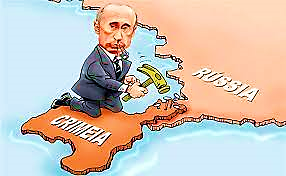 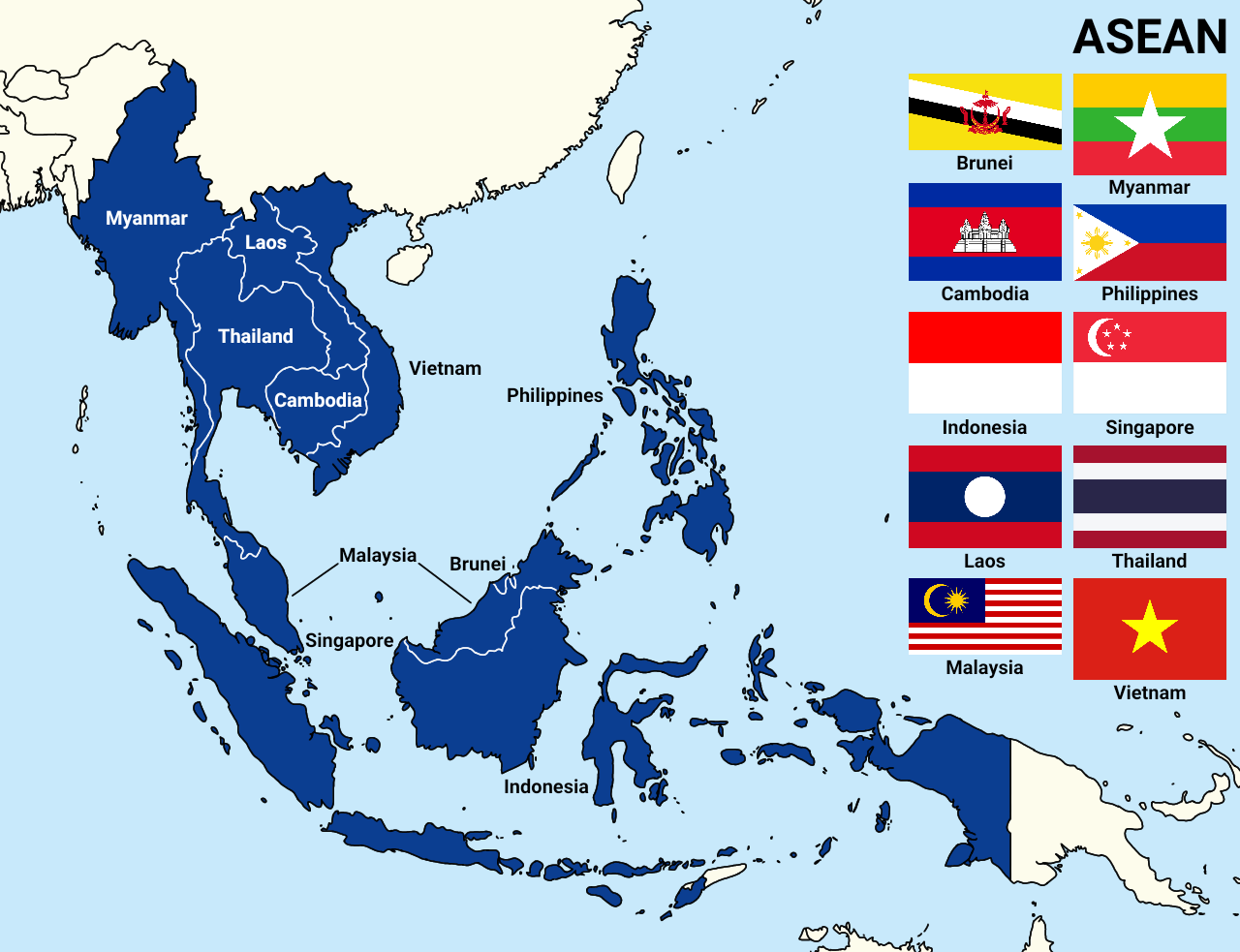 Influența crescândă a acestor centre de putere este facilitată şi de schimbările în relațiile internaţionale, nu din punct de vedere militar, ci al dimensiunilor economice, științifice, tehnice, informaționale şi culturale ale acestui fenomen. 
Astfel, potențialul economic şi tehnico-științific al Japoniei şi al Asociației Naţiunilor din Sud-Estul Asiei (ASEAN) sunt comparabile cu cel al Statelor Unite. De exemplu, Japonia reprezintă a II-a putere economică a lumii care împreună cu Statele Unite, Germania, Franța, Marea Britanie, Italia şi Canada alcătuiesc „Grupul celor 7”.
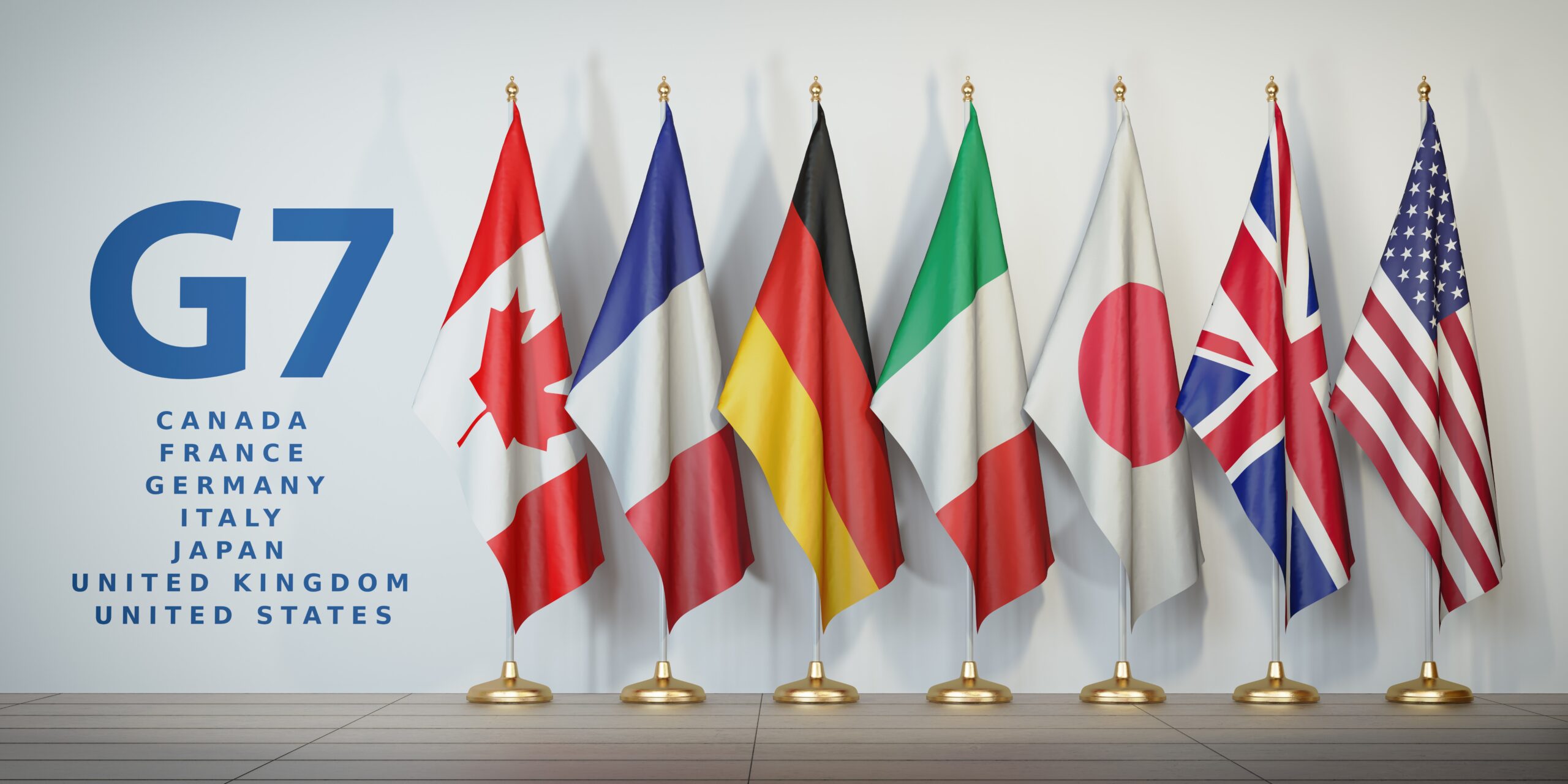 Uniunea Europeană trebuie să-şi consolideze domeniul militar prin formarea unei armate proprii, iar, ulterior, prezența acesteia în zonele fierbinți ale lumii. De asemenea, trebuie să se concentreze asupra unui număr de probleme de securitate globală, în conformitate cu propriile priorități de acțiune externă şi pentru a susține în totalitate demersurile internaţionale, indiferent dacă acestea sunt sau nu lansate la inițiativa sa.
Evoluția geostrategică a Chinei este un factor decisiv, care a făcut obiectul cercetării unor specialiști. Viziunile acestora asupra evoluției Chinei pot fi grupate în trei posibile paliere de dezvoltare, corespunzătoare școlilor de gândire: primacistă sau „concurență strategică”, excepţionalistă sau „creştere pașnică” şi pragmatică sau „coexistență competitivă”.
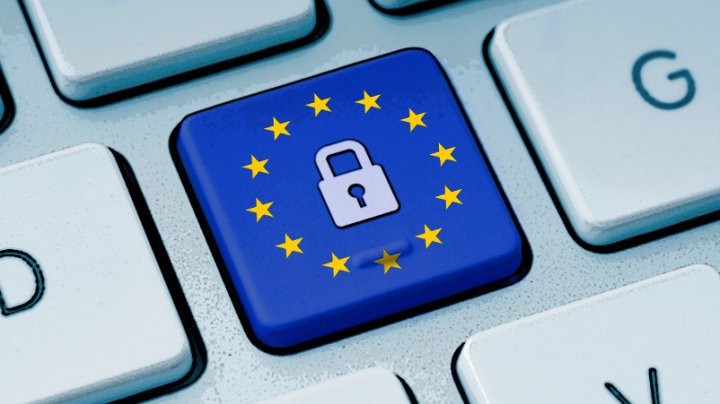 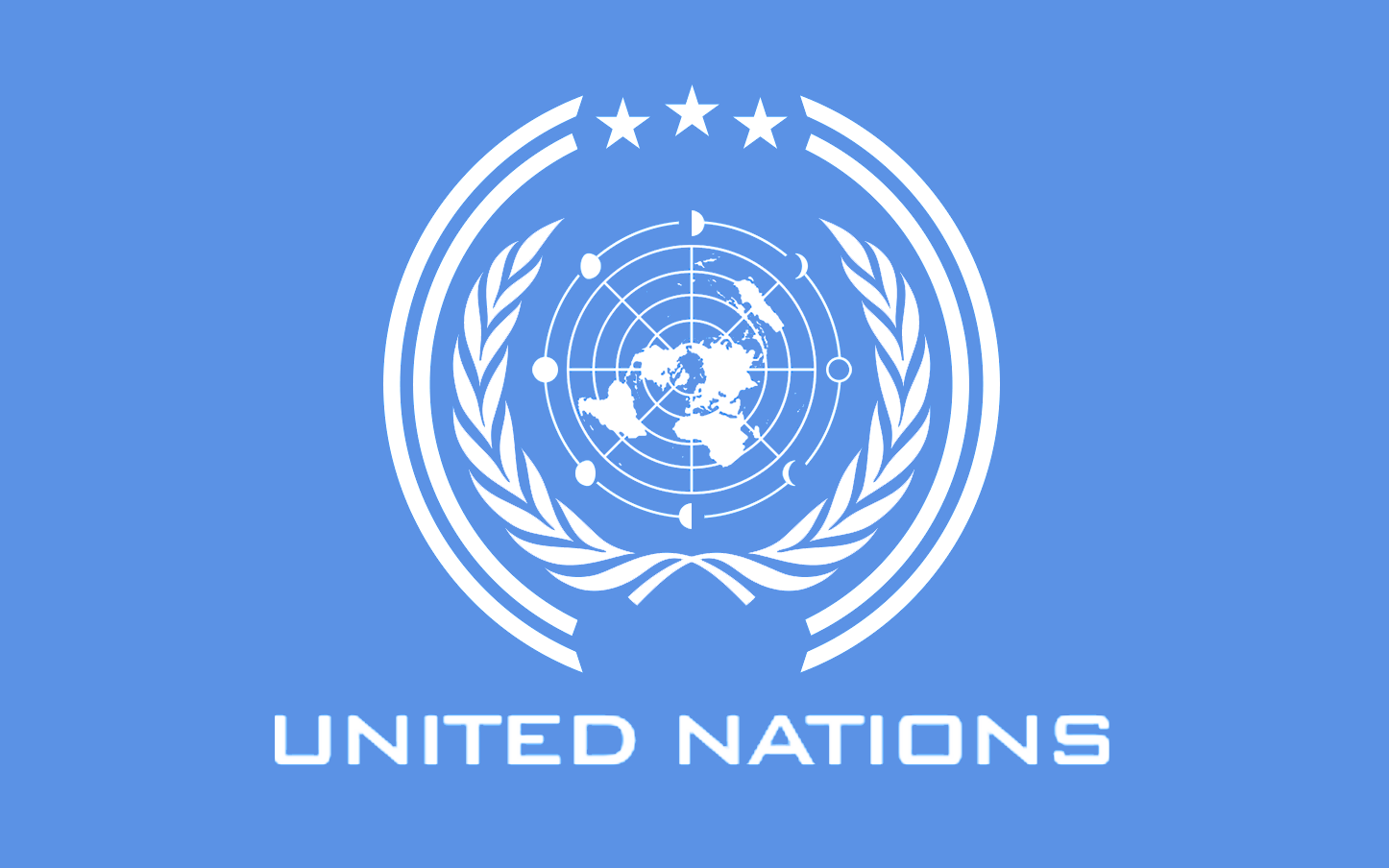 Modelul global/universal
Susținătorii acestui concept se bazează pe teza că securitatea internaţională poate fi realizată cu adevărat numai la nivel global şi numai cu condiția ca toți membrii comunității internaţionale să ia parte la crearea sa. 
Crearea acestui model este posibilă numai dacă toate națiunile şi popoarele vor împărtăși la nivel global un minim de valori umane şi civile şi un sistem de control unic. 
Acest model va fi rezultatul unei evoluții treptate a sistemului existent unde toate sistemele şi organizații de securitate internaţională recunosc rolul de lider al ONU.
2. MODELE DE SECURITATE INTERNAȚIONALĂ
Al doilea tip de modele de securitate internațională este determinată de natura relației dintre părțile la acest sistem de securitate.
Elaborarea unei viziuni comune asupra securității este posibilă numai prin conștientizarea faptului că multe dintre actualele provocări sunt - rezultatul existenței unor riscuri şi vulnerabilități comune ce necesită soluții de aceeași natură. 
De aceea, au apărut aceste trei modele:
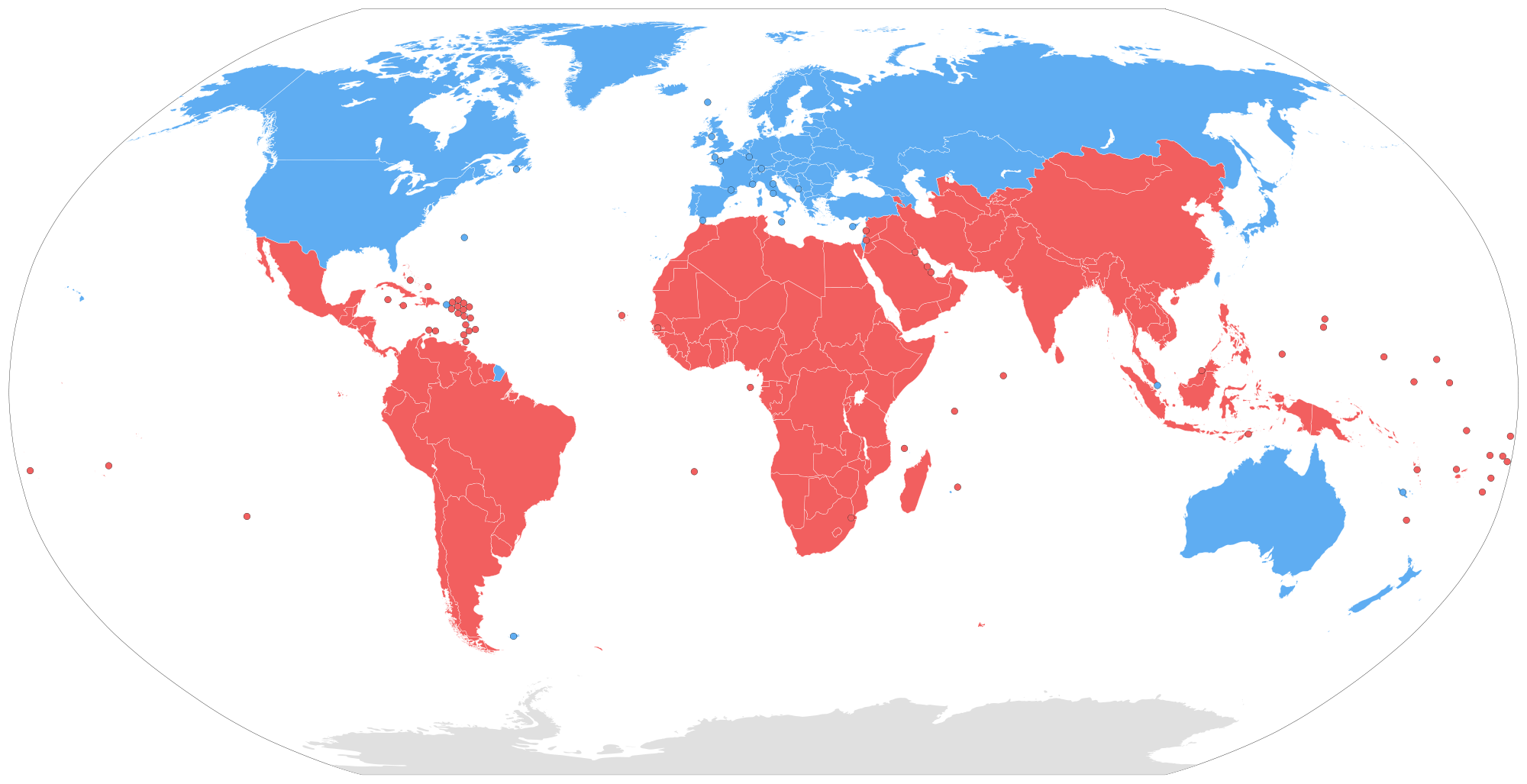 Securitate colectivă
Conceptul securitate colectivă a apărut în vocabularul politic global şi s-a înrădăcinat în practica diplomatică în anii 1920-1930, când s-au făcut încercări de a stabili un mecanism pentru a preveni un alt război mondial.
Securitatea colectivă se concentrează pe probleme strategice, militare şi nu vizează abordarea altor aspecte ale securităţii internaţionale (dimensiuni economice, sociale, de mediu şi altele). 
Începând cu anii ’90 s-a observat o creştere a interesului pentru acest model din partea oamenilor de știință şi a politicienilor, ca urmare a dinamicii statelor CSI, precum şi a extinderii NATO, a exacerbării fundamentalismului islamic, a conflictelor locale şi regionale. 
Nu este o coincidență că Tratatul de la Tașkent din 1992 a fost numit Tratatul privind Securitatea Colectivă.
Securitate universală/ comună
Conceptul de securitate universală a apărut pentru prima dată în raportul Comisiei Palme în 1982. Acest concept este menit să sublinieze caracterul multidimensional al securităţii internaţionale, precum şi necesitatea de a lua în considerare nu numai interesele legitime ale unui grup restrâns de state, ci a tuturor membrilor comunității mondiale.
Cadrul instituțional de securitate la nivel mondial trebuie să fie preluat, în acest caz, de către o organizație globală, cum ar fi ONU, şi nu de alianțe politico-militare ca în cazul securităţii colective.
Unii specialiști susțin faptul că deși conceptul de securitate la nivel mondial reprezintă un pas semnificativ în asigurarea securităţii, acesta prezintă şi o serie de dezavantaje, cum ar fi:
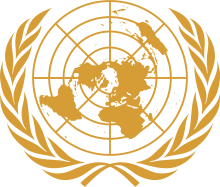 Modelul de securitate prin cooperare preferă mijloacele pașnice de soluționare a litigiilor, dar, în același timp, nu exclude folosirea forței militare (nu doar în ultimă instanță, ci ca un instrument al diplomației preventive şi a păcii). 
Promovează cooperarea şi contactele dintre state aparținând diferitelor tipuri şi sisteme sociale şi se bazează pe sistemul existent de alianțe militaro-politice, recunoscând statul-națiune ca subiect principal al activităților internaţionale, acordând în același timp o mare atenție organizațiilor multinaționale.
Securitate de cooperare
Modelul securității de cooperare a devenit popular pe la mijlocul anilor 1990. Acest model combină cele mai bune părți ale celor două concepte anterioare:
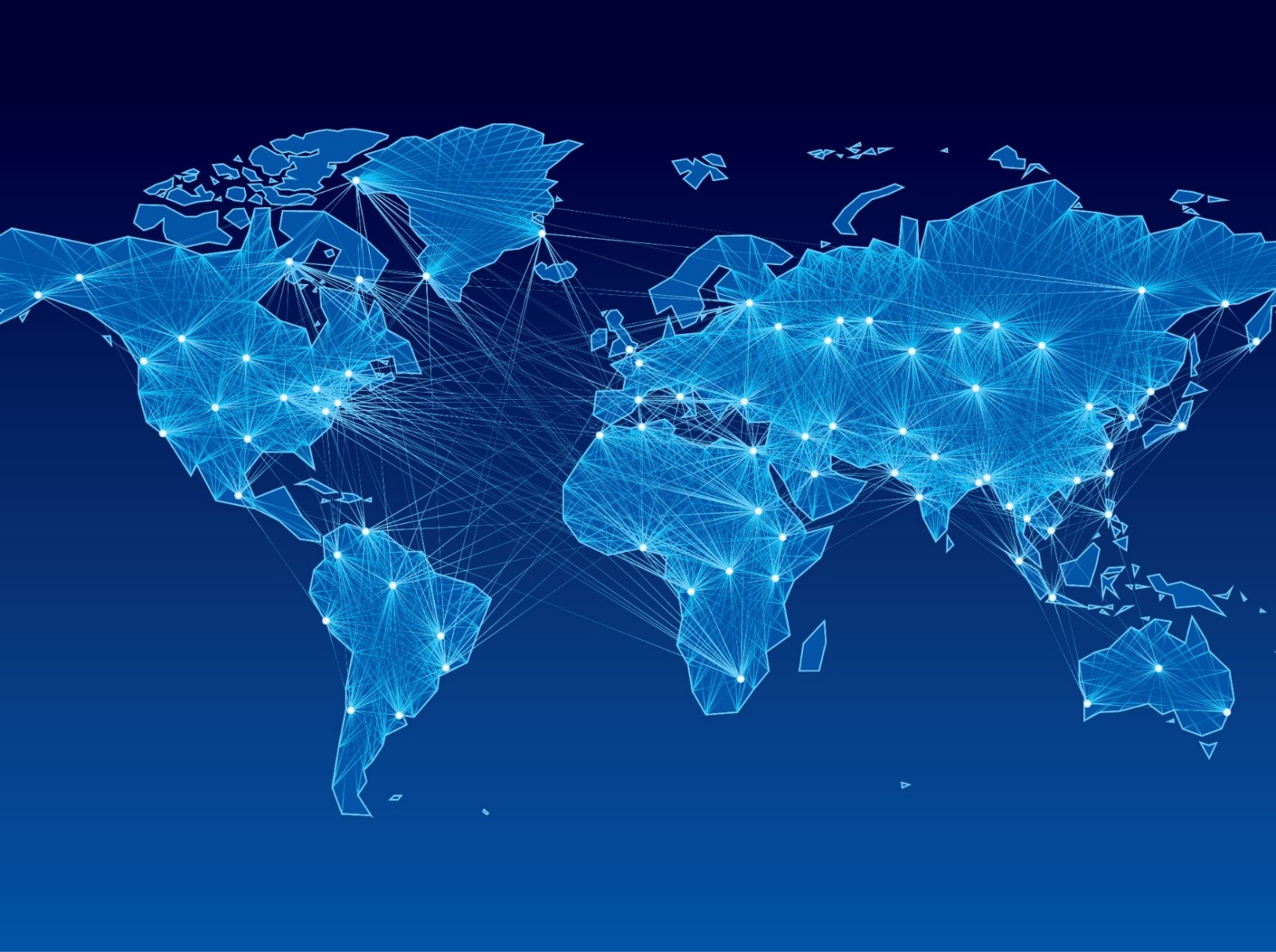 În același timp, modelul de dezvoltare al securităţii prin cooperare este încă departe de a fi complet. Trebuie înțeleși pe deplin anumiți parametrii specifici, şi anume: 
Care instituție ar trebui să devină nucleul unui nou sistem de securitate internațional? 
Care este natura forței şi limitele utilizării sale în relațiile internaţionale contemporane?
care sunt perspectivele suveranității naționale în contextul alianțelor politico-militare existente pentru a construi un sistem echitabil şi ierarhic de relații internaţionale?
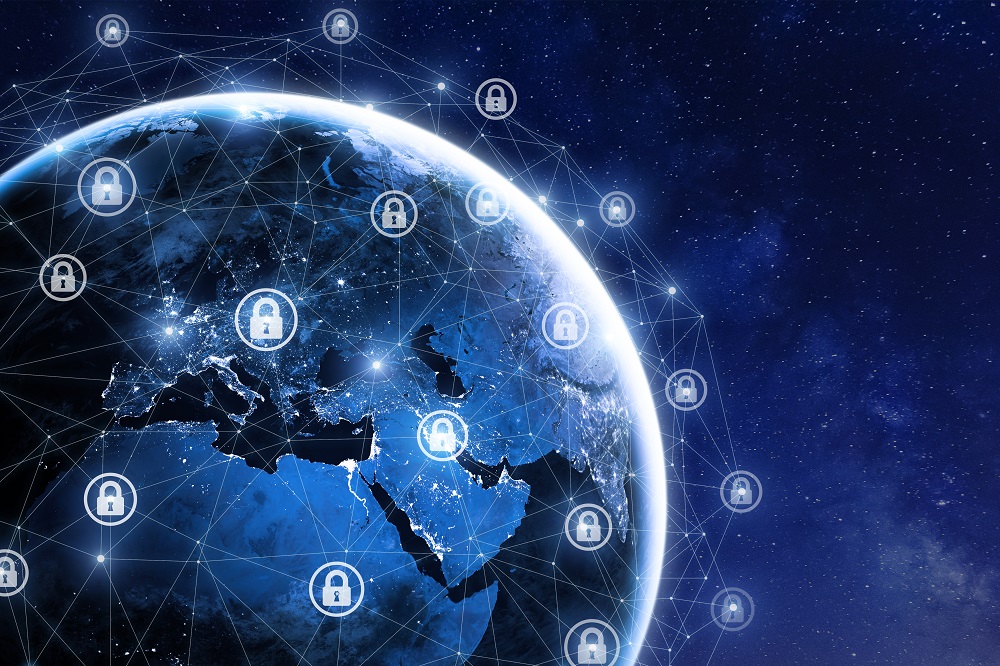 CONCLUZIE
Evenimentele din 11 septembrie 2001 au determinat crearea unei largi coaliții internaţionale împotriva terorismului în cadrul căreia marile puteri au fost dispuse să coopereze. În ciuda răcirii temporare a relațiilor dintre Rusia, pe de o parte, şi Statele Unite, Uniunea Europeană, pe de altă parte, din cauza conflictului din Golf şi mai recent a celui din Ucraina, consider că există o strânsă cooperare pe probleme globale, cum ar fi neproliferarea armelor de distrugere în masă, reducerea capacităților militare şi dezarmarea, lupta împotriva terorismului internațional, crima organizată, traficul de droguri etc. 
În prezent, din cauza reducerii tensiunilor internaţionale şi a declanșării unei confruntări la nivel mondial, problema conflictului militar rămâne de actualitate şi constituie un permanent obiect de un studiu. În fiecare an, în lume, au loc aproximativ 30 de conflicte armate. Din păcate, toate sunt caracterizate de consecințe negative mari (traficul de arme, ilicite, terorism, fluxurile de refugiații etc.).
Prin urmare, conflictele militare trebuie să fie abordate, cu mult înainte ca acestea să apară. În acest scop, consider că este necesar ca efortul comun al tuturor organismelor internaţionale (ONU, UE, NATO, OSCE, OTSC, OCS etc.) să îl constituie prevenirea unor astfel de conflicte concomitent cu asigurarea securităţii atât la nivel regional, cât şi la nivel mondial ca răspuns la noile provocări din mediul global de securitate.
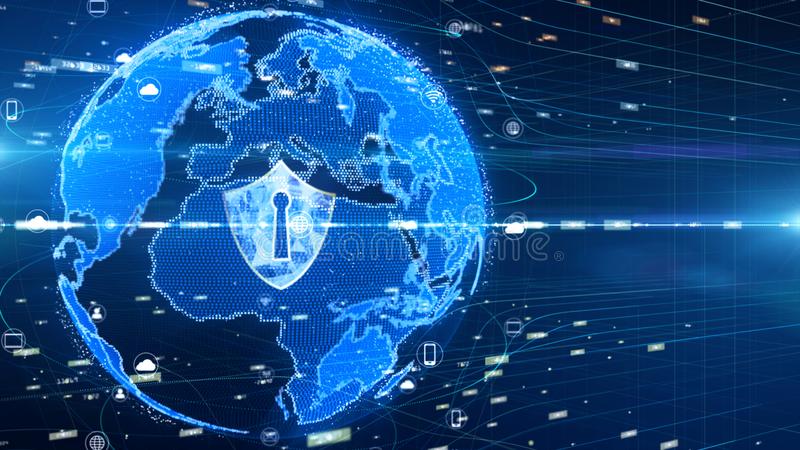 BIBLIOGRAFIE
ARĂDĂVOAICE Gh., ILIESCU D., NIŢĂ L. D. Terorism, antiterorism, contraterorism, Bucuresti: Antet, 1997. 384 p. 
ARĂDĂVOAICE Gh., NAGHI G., NIŢĂ D. Sfârşitul terorismului? Bucureşti, 2002. Editura Antet, p. 23. Accesibil la: http://webcache.googleusercontent.com/search?q=cache:ggSeMOMKiMQJ:www.mfa.gov.md/img/docs/proiectul-conceptiei-securitatii-nationale-a-RM.doc+&cd=1&hl=ro&ct=clnk&gl=md [Accesat 12.12.2021].
CRONIN A. K. Behind the Curve: Globalization and International Terrorism. Defeating Terrorism: Shaping the New Security Environment,. Guilford, CT: Mc-Graw-Hill, 2003. p. 29-50. 
MANOLIU R. Globalizarea – o nouă provocare a securităţii naționale. Accesibil la:  http://www.spodas.ro/revista/index.php/revista/article/viewFile/130/159 [Accesat 12.12.2021].
Dicţionarul Explicativ al Limbii Române, Ediţia a II-a. Bucureşti, 1998. Editura Univers Enciclopedic.